Цветы. Какие они?
Презентация в рамках экологического проекта «Царство цветов»
Составил: воспитатель средней группы Фоменко Е.Н.
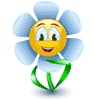 Невозможно представить нашу жизнь без цветущих садов и ухоженных клумб. Мир стал бы бесконечно печален, если б ранней весной мы с нежностью не прижали к груди хрупкий подснежник. Каким бы унылым стал май без буйства сирени. Как бы безрадостно мы прожили июль без сладкого аромата липового цвета. А без осенних королев — астр и хризантем — просто не может наступить «золотая» осень. Разве может не радовать глаз горшочек с красными «калачиками», которые цветут на бабушкином окне?  Так много красоты, радости, нежности, восхищения и счастья приносят в нашу жизнь такие, казалось бы, бесполезные, но такие бесконечно необходимые нежные создания — цветы!
Отгадай загадку
Держит девочка в руке
 Облачко на стебельке.
 Стоит дунуть на него - 
 И не будет ничего.
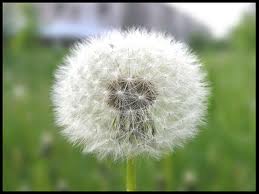 Куст оконный и балконный.  Лист - пушистый и душистый,  А цветы на окне -  Словно шапка в огне.
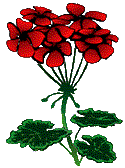 Длинный тонкий стебелек,  Сверху - алый огонек.  Не растенье, а маяк -  Это ярко-красный ...
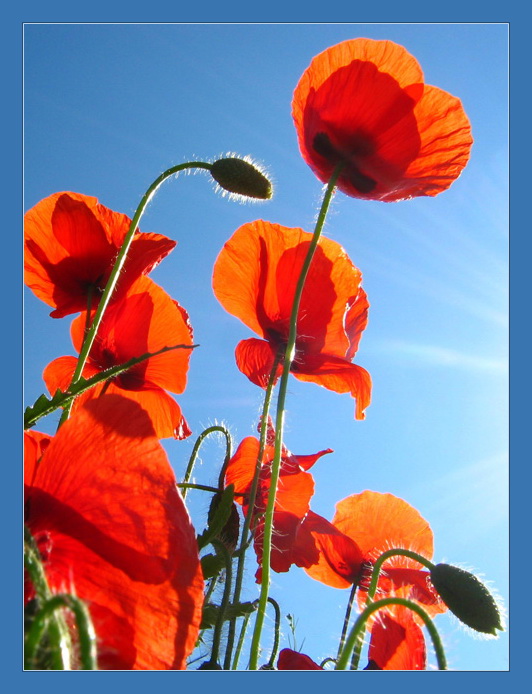 Вырос во поле цветочек:Сверху — синий огонечек,Снизу — тонкий стебелек.Что за цветик?
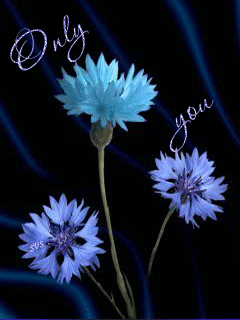 Цветики — корзинкойС желтой серединкой,Белая рубашка.Хороша...
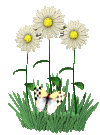 Выросли звоночки в ряд,Жалко только — не звенят.Синие бутончики —Это...
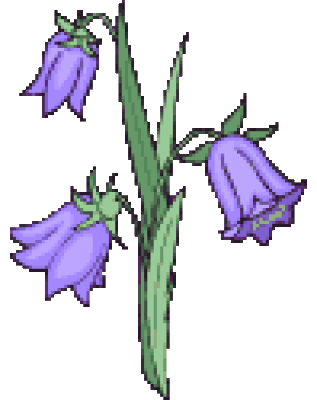 Ноготок короток, А сквозь землю прошёл - Шапку золота нашёл.
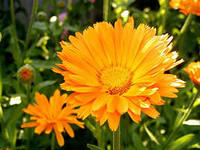 «Какого цветка не стало?»
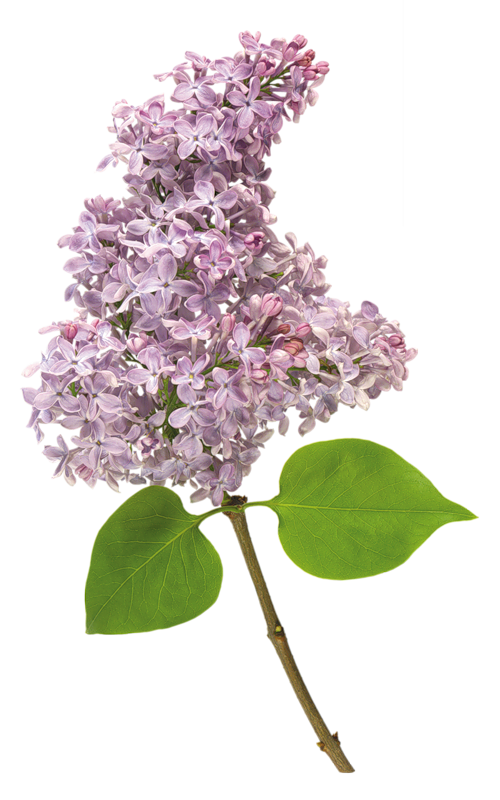 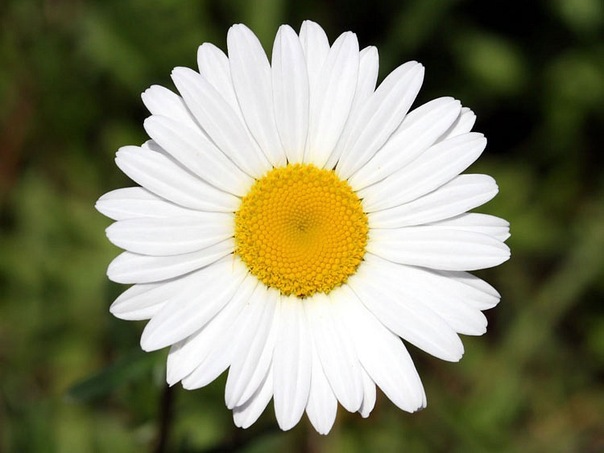 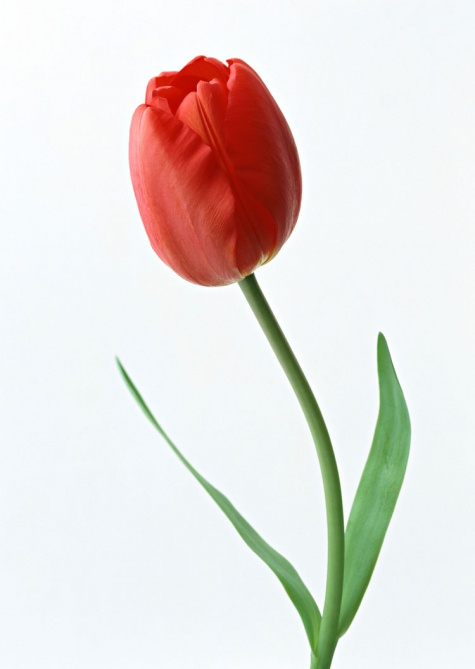 «Четвёртый лишний»
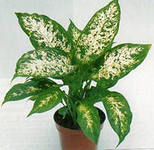 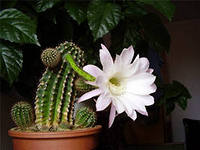 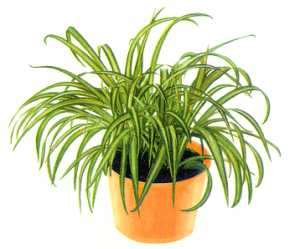 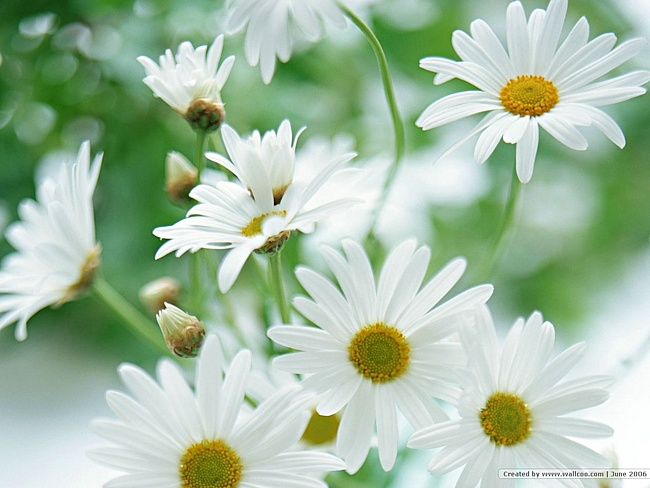 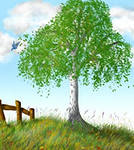 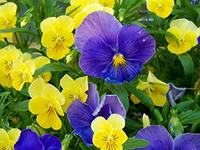 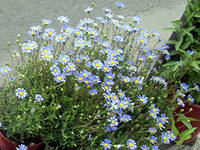 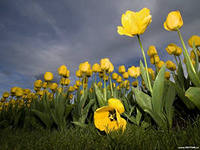 Пословицы и поговорки о цветах
На хороший цветок летит и мотылек.
Отцветают розы, падают хорошие росы.
И пчелка летит на красный цветок.
Кто найдет в цветках лишний лепесток — к счастью.
Где цветы, там и бабочки.
Издали все пахнет цветами.
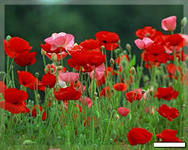 Если я сорву цветок,Если ты сорвешь цветок,Если все: и я, и ты,Если мы сорвем цветы-Опустеют все поляныИ не будет красоты.
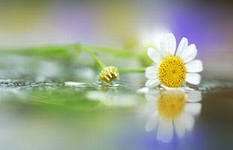